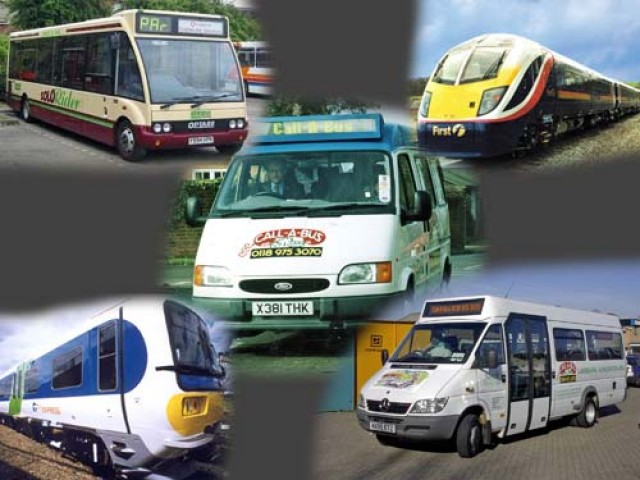 Пассажирский транспорт
Наземный транспорт
Нам сегодня повезёт-
Нас автобус довезёт.
И комфортно, и удобно 
И кондуктор подойдёт.
А водитель очень точно
К остановке подвезёт.
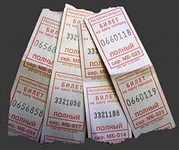 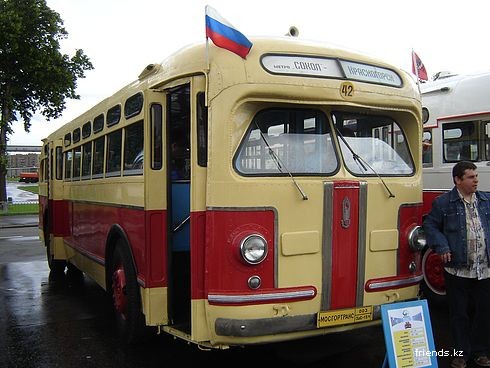 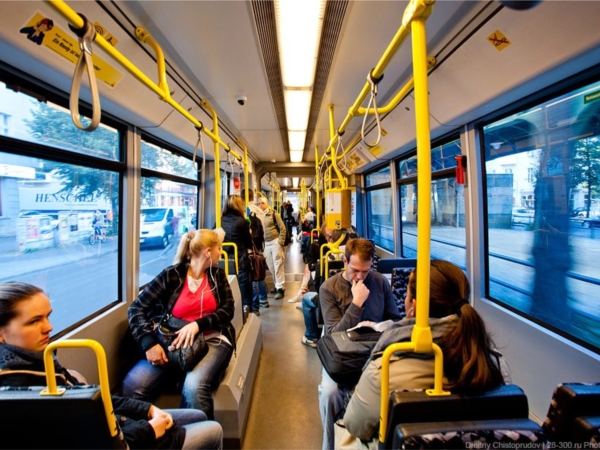 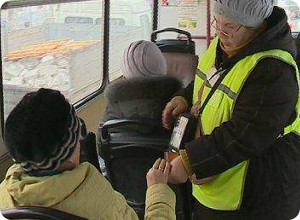 Трамвай гремит,
Трамвай звонит,
По рельсам быстро мчится.
В любую сторону домчит.
Кто хочет прокатиться?
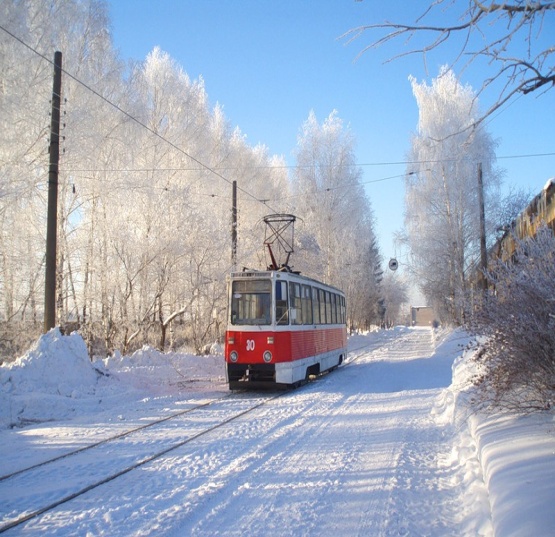 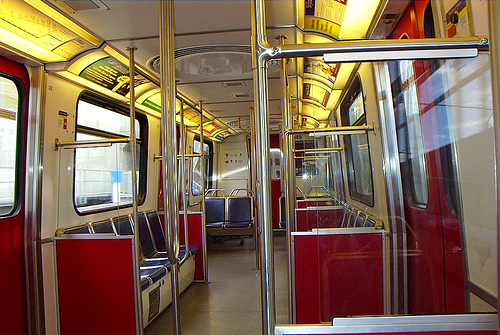 Затормозил у тротуара
Красный троллейбус, 
Круглые фары.
Вошли пешеходы,
Лишь двери открылись,
И в пассажиров
 все превратились.
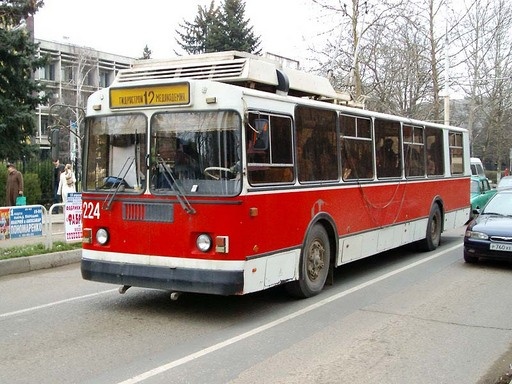 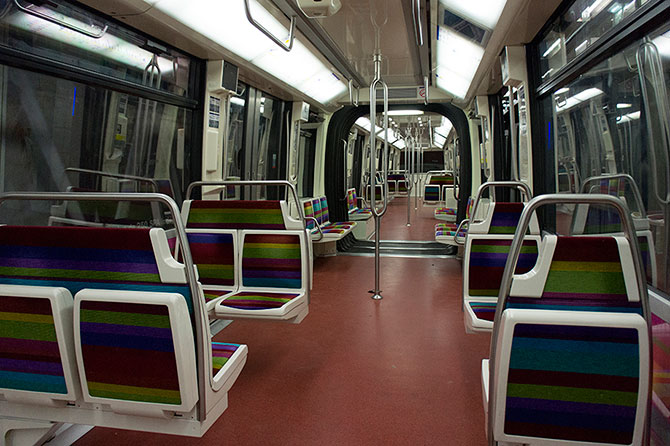 Нам проехать не хитро
Через город на метро:
Нет машин и пешеходов,
Перекрёстков, переходов-
Путь проложен под землёй
Самый быстрый и прямой.
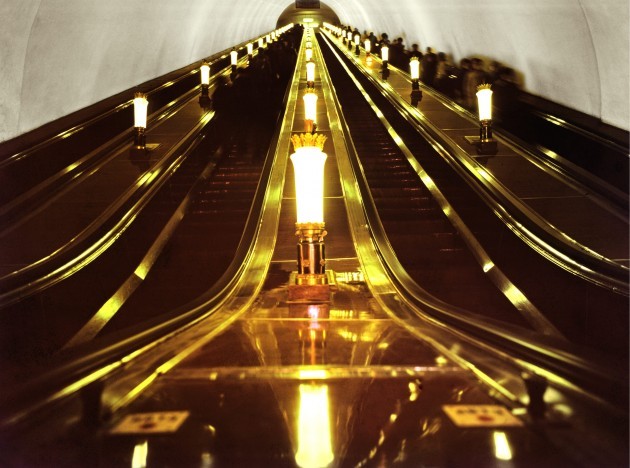 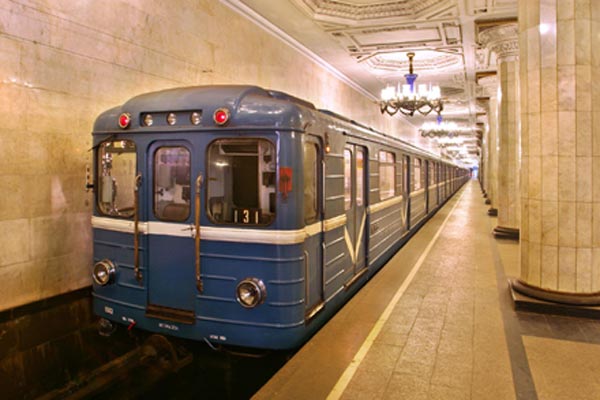 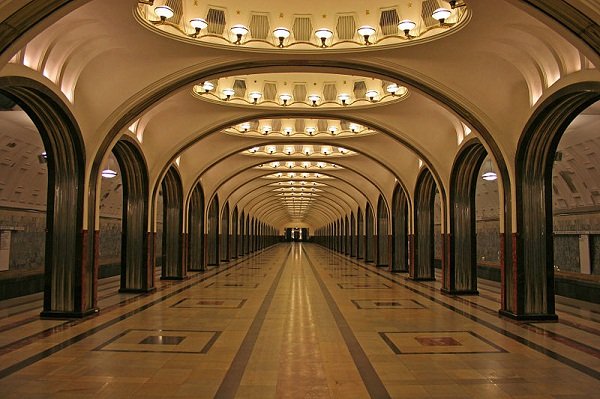 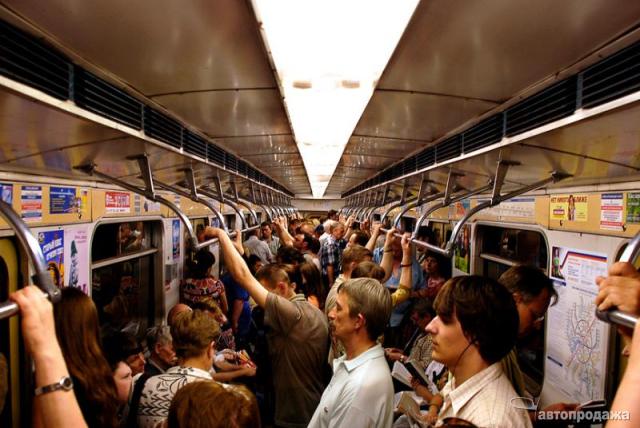 Железнодорожный транспорт
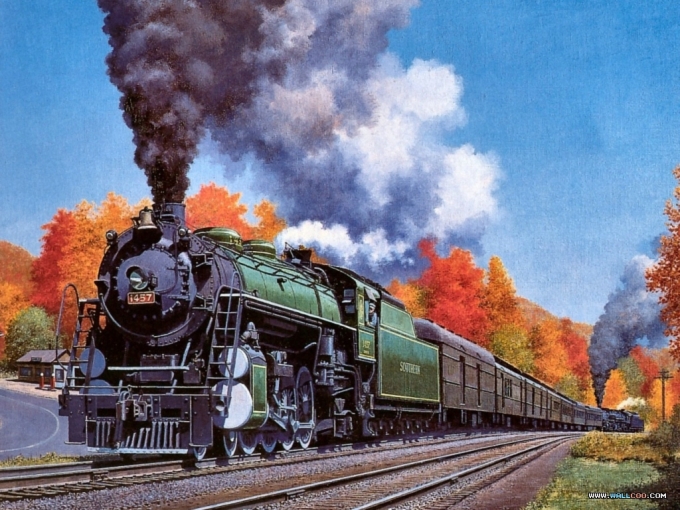 Поезд быстрый, поезд скорый
Нас домчит  он очень скоро,
Скоро будем, скоро дома,
Потому он-поезд «скорый».
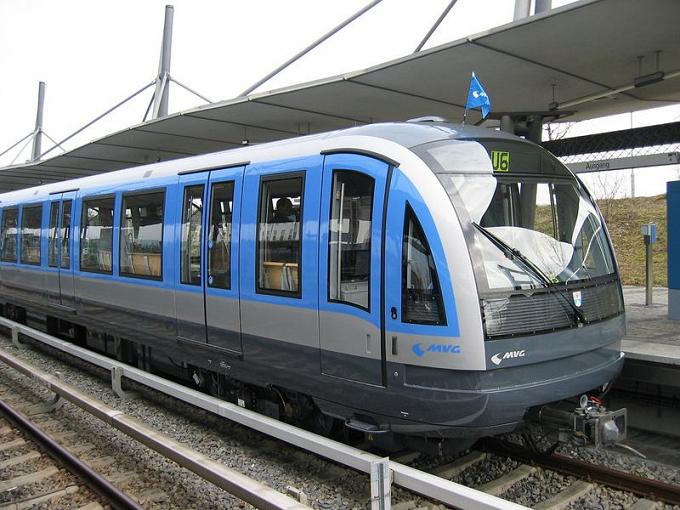 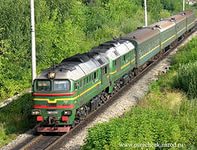 Воздушный транспорт
Лайнер отправляется в полёт.
Лайнер-пассажирский самолёт.
Ростом  лайнер с трёхэтажный дом.
Полечу и я на нём,
Хоть ещё я не дорос
До его больших колёс.
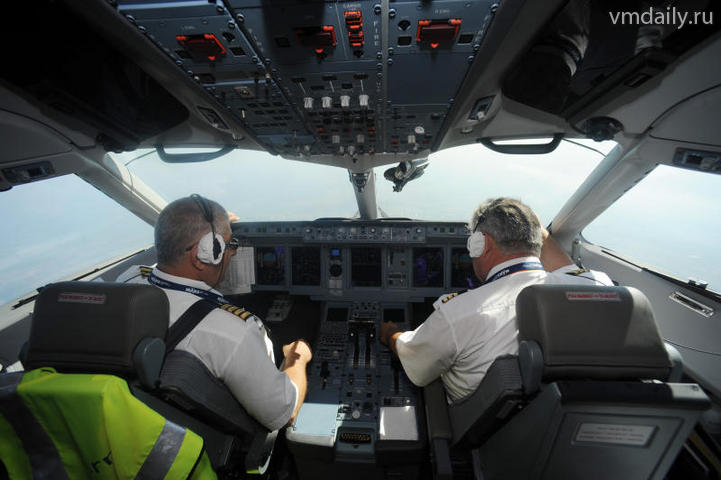 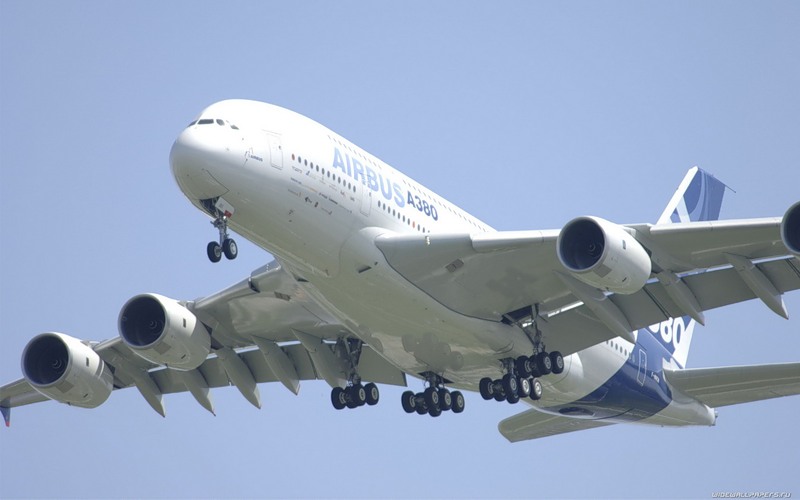 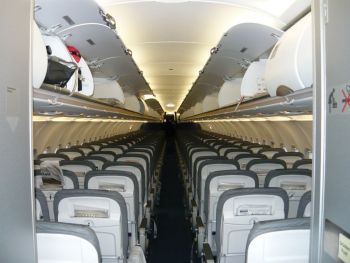 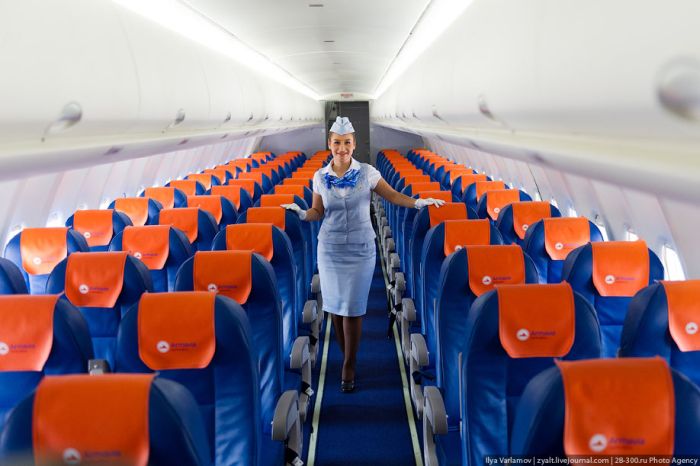 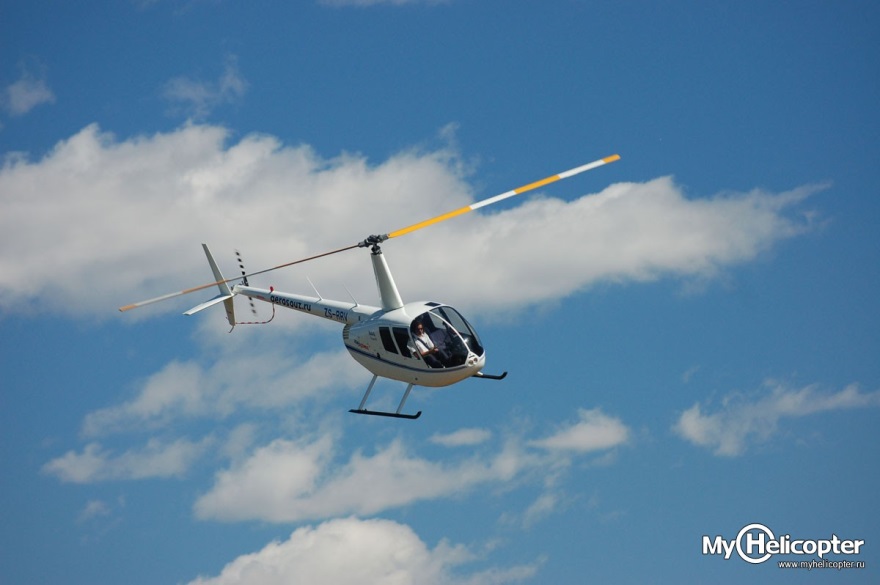 Вот готовится в полёт
Винтокрылый  вертолёт.
Ни разгона, ни разбега:
Раскрутили винт-
И в небо!
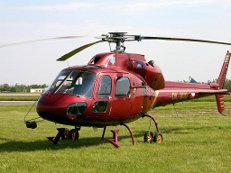 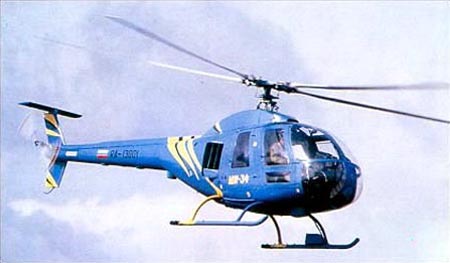 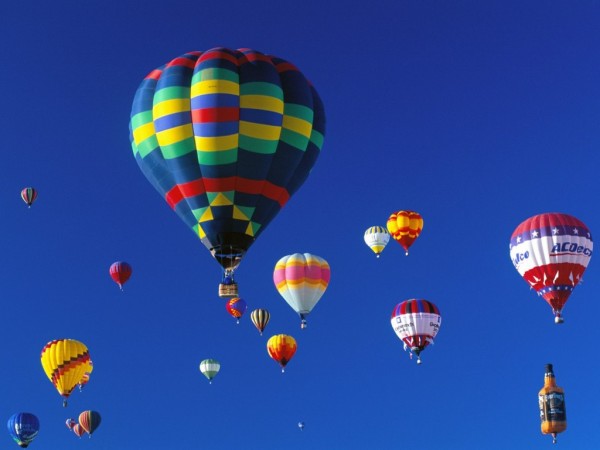 На воздушном шаре прокатиться,
Чтоб стрелой ворваться в небеса.
Дайте с высоты мне словно птице,
Поглядеть на горы и леса!
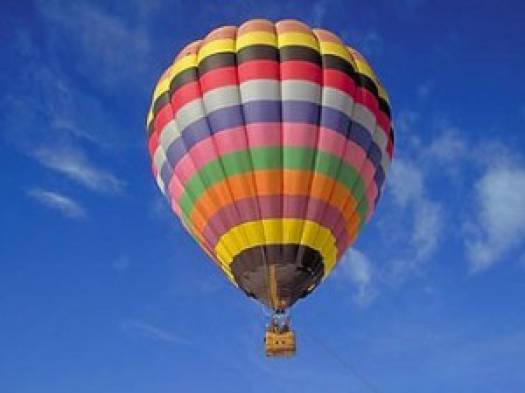 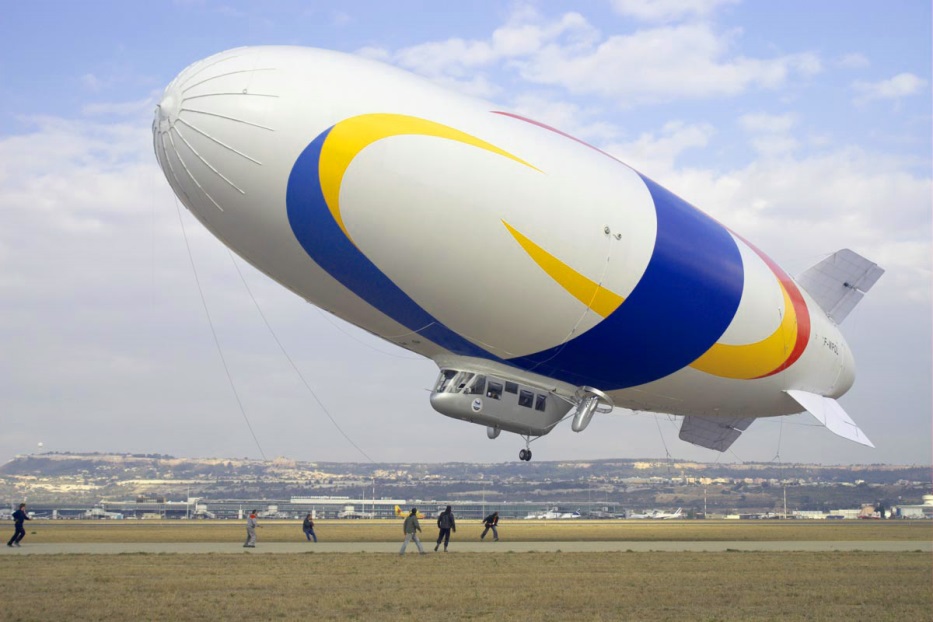 Водный транспорт
По волнам корабль плывёт,
Капитан его ведёт.
Не страшны ему туманы,
Мели, льдины, ураганы…
Он-моряк отважный,
Это знает каждый.
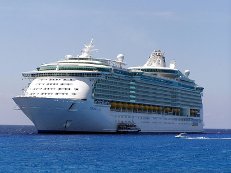 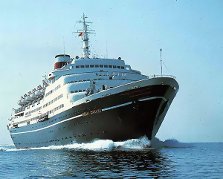 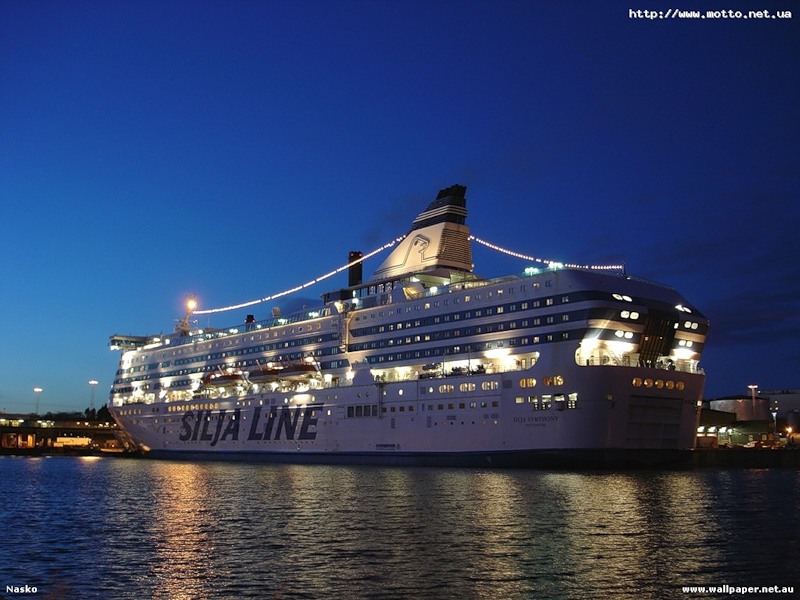 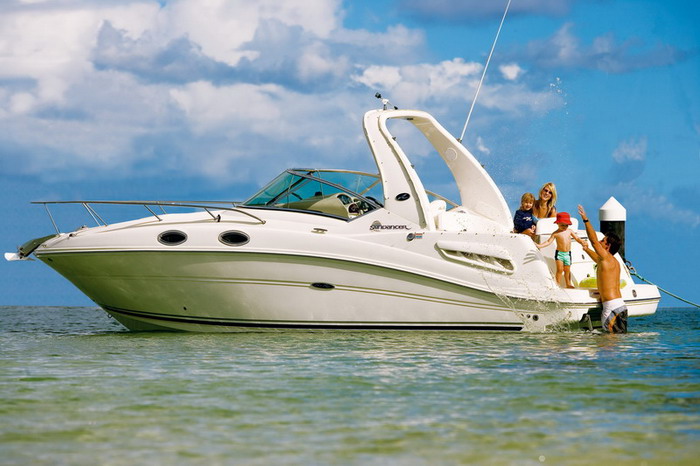 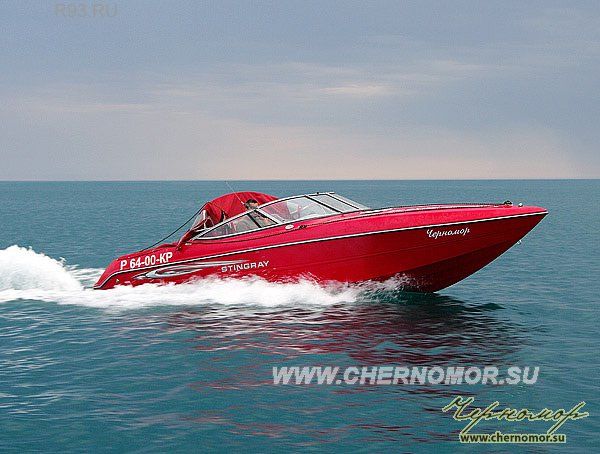 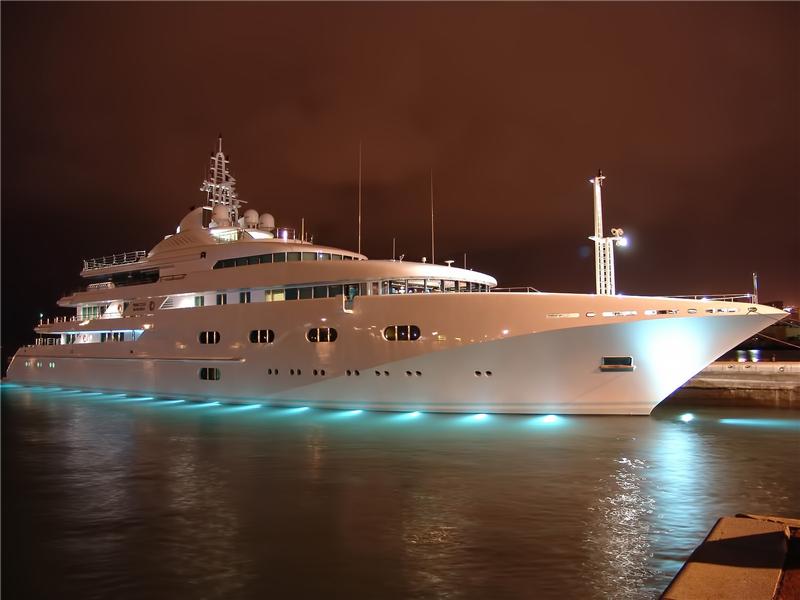 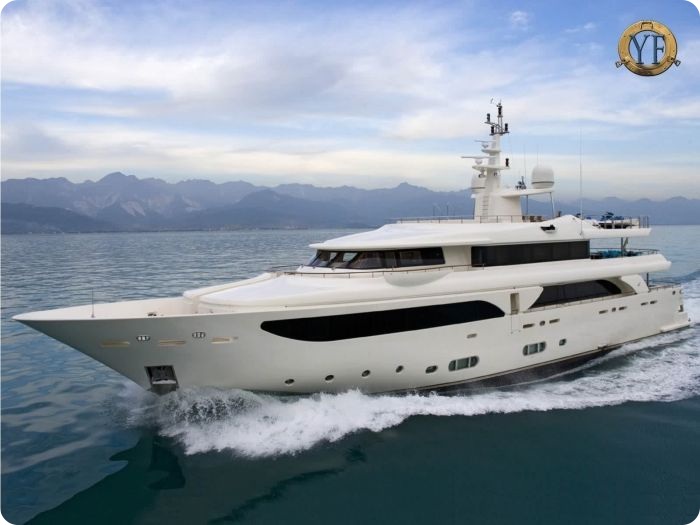 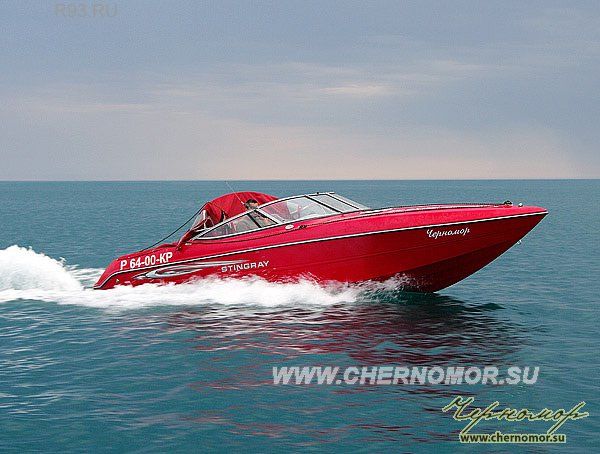 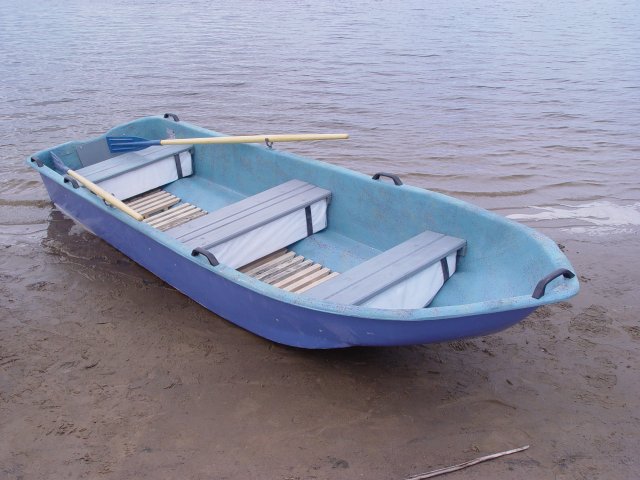 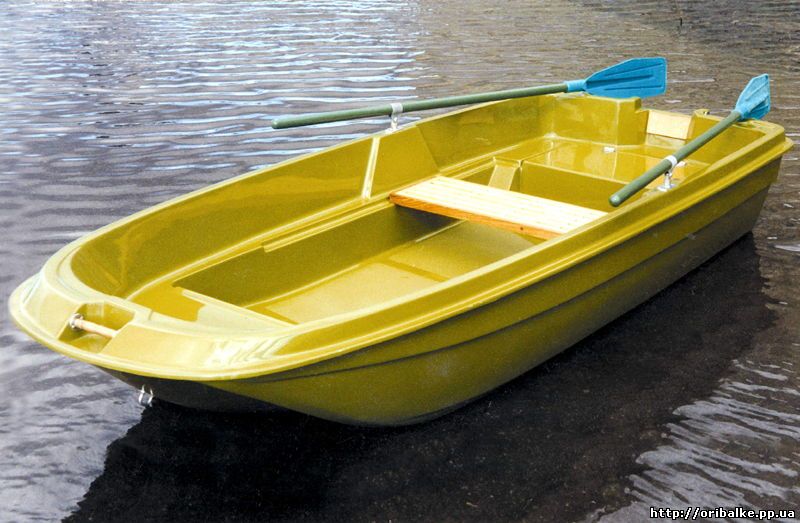 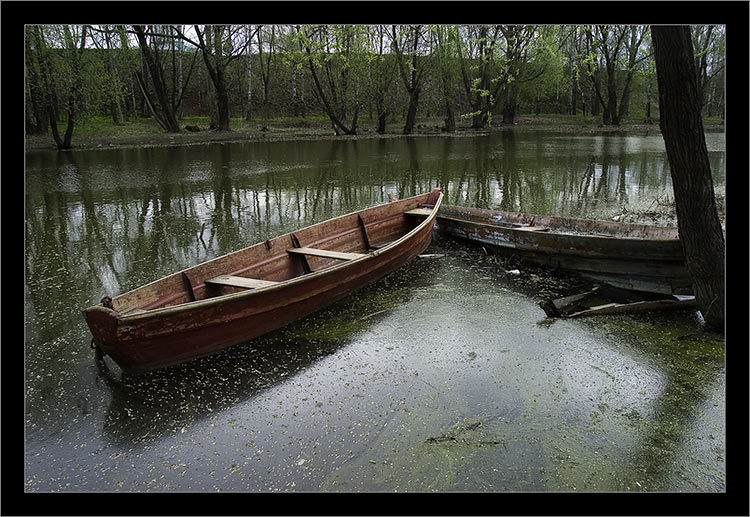